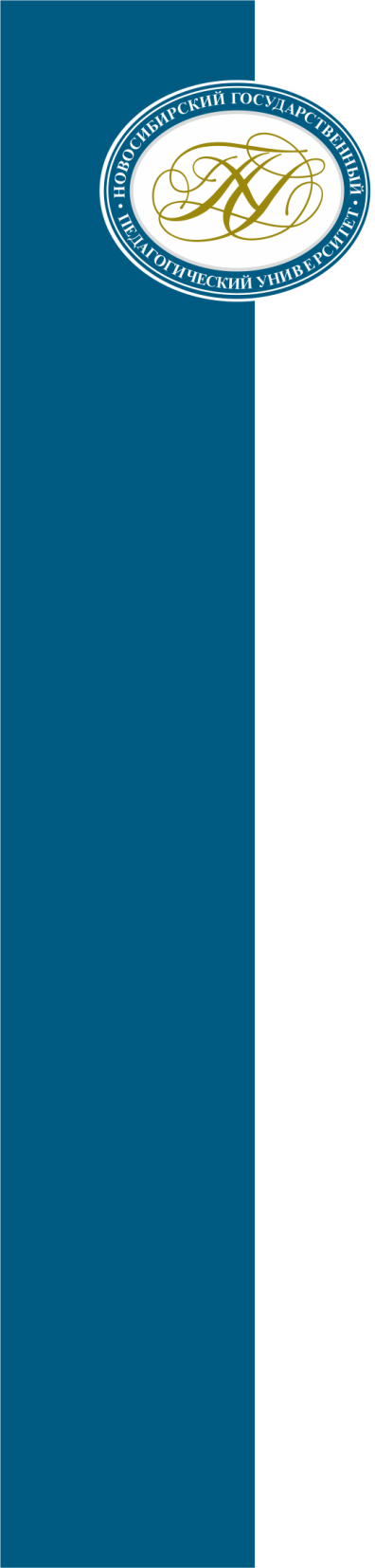 ОТЧЕТ о реализации  проекта «Разработка  и апробация новых модулей основной образовательной программы бакалавриата по укрупненной группе специальностей «Образование и педагогика» (направления подготовки - экономика), предполагающих академическую мобильность студентов вузов в условиях сетевого взаимодействия»
www.nspu.net
Руководитель проекта: 
Алтыникова Н.В., канд.пед.наук., проректор по стратегическому развитию ФГБОУ ВПО «НГПУ»
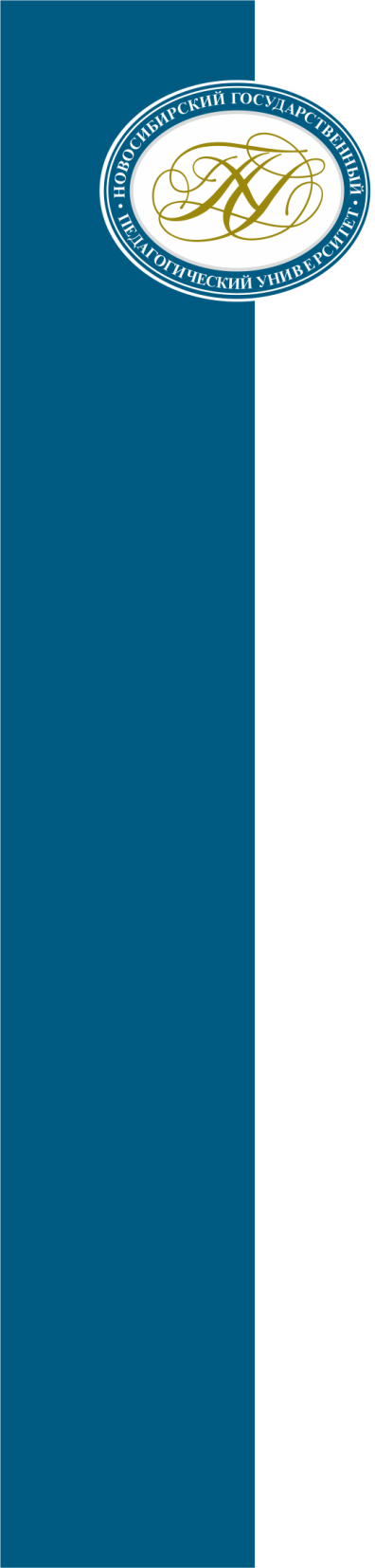 Этапы реализации программы
2014 -2015 годы
Реализация пилотных проектов
Разработка ФГОС 4

2016 - 2018 годы
Тиражирование новых подходов
Разработка примерных ОПОП 
Методическое сопровождение новых моделей и технологий
Создание федеральной библиотеки модулей 
Разработка региональных моделей целевой подготовки
www.nspu.net
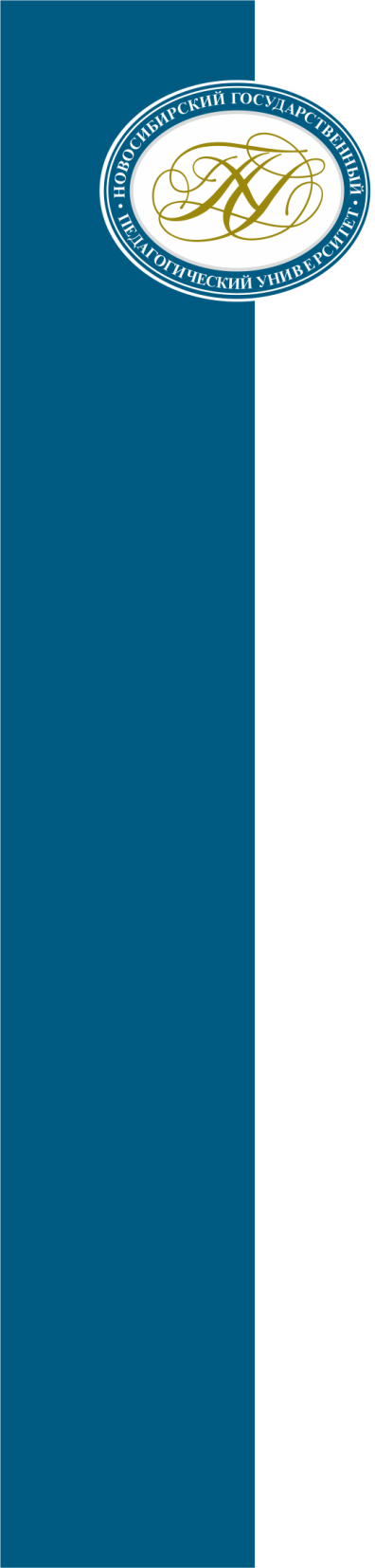 Цель и задачи проекта
Цель:      повышение качества педагогического образования путем разработки и внедрения новых подходов подготовки педагогических кадров

Задачи проекта:

Разработка новой модели подготовки педагогических кадров.

Разработка структуры учебного плана ОПОП по УГН «Образование и педагогика», направление «Педагогическое образование», профиль «Экономика».

Разработка и апробация 3-х новых модулей 

Разработка нормативной документации, необходимой для реализации новых модулей. 

Создание партнёрской сети для реализации сетевого взаимодействия и академической мобильности. 

Проведение курсов повышения квалификации для АУП и ППС

Проведение Всероссийской конференции

Публикация материалов в электронных и специализированных печатных СМИ по проблемам разработки и апробации программ бакалавриата.

Разработка аналитических и методических материалов по результатам апробации программ бакалавриата.
www.nspu.net
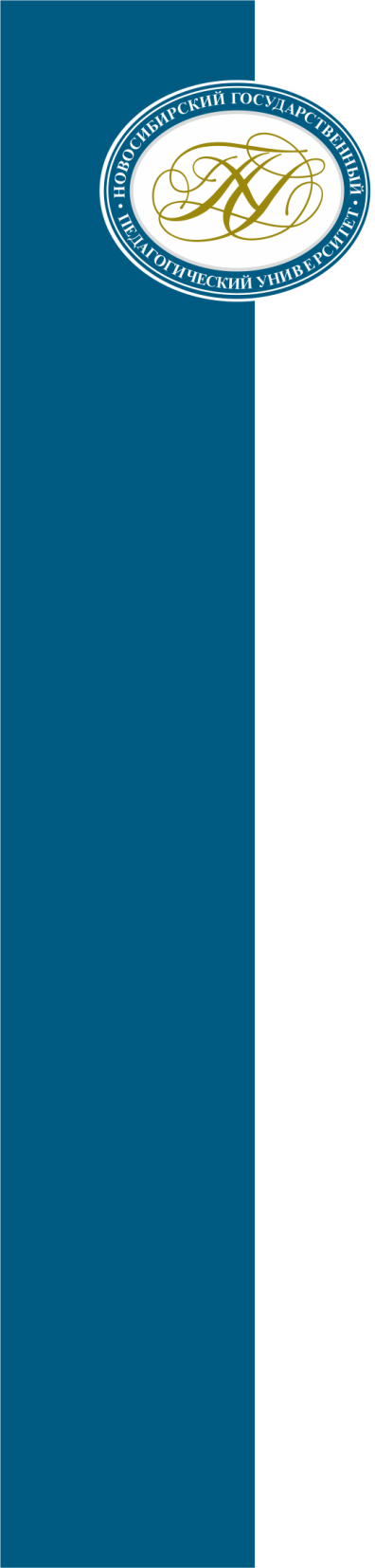 Итоги 1-го этапа проекта
Количество вузов-участников 45,  (8 федеральных и исследовательских университетов, 16 классических и гуманитарных университетов, 21 педуниверситетов)
Разработано и апробировано более 100 новых модулей ОПОП
Прошли обучение по новым модулям более 4000 студентов
Приняли участие в независимой оценке сформированности профессиональных компетенций более 3600 студентов
Прошли повышение квалификации по проектированию новых модулей более 4000 ППС и УВП
Создано 8 тематических кластеров (сетевых объединений).
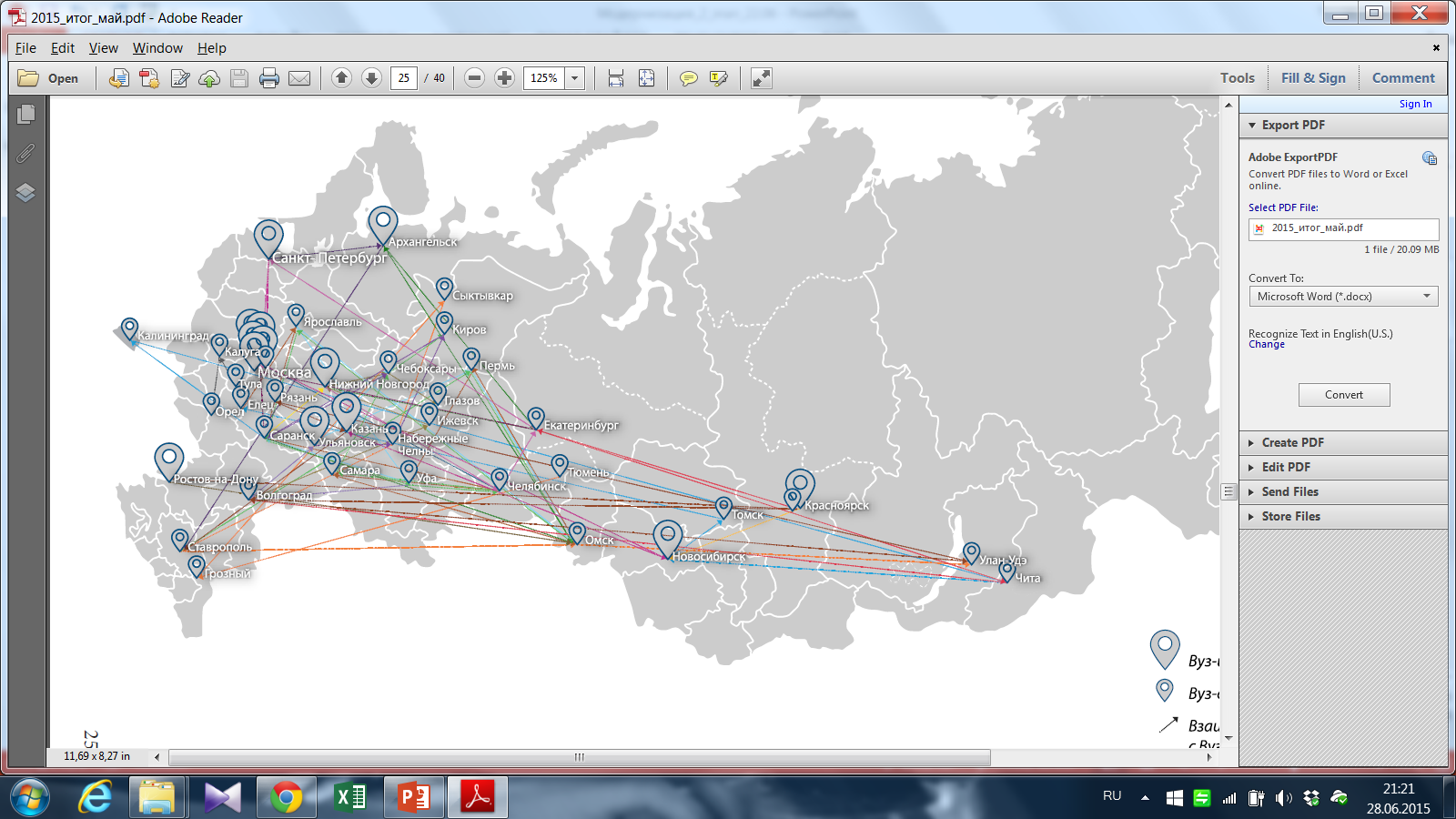 www.nspu.net
4
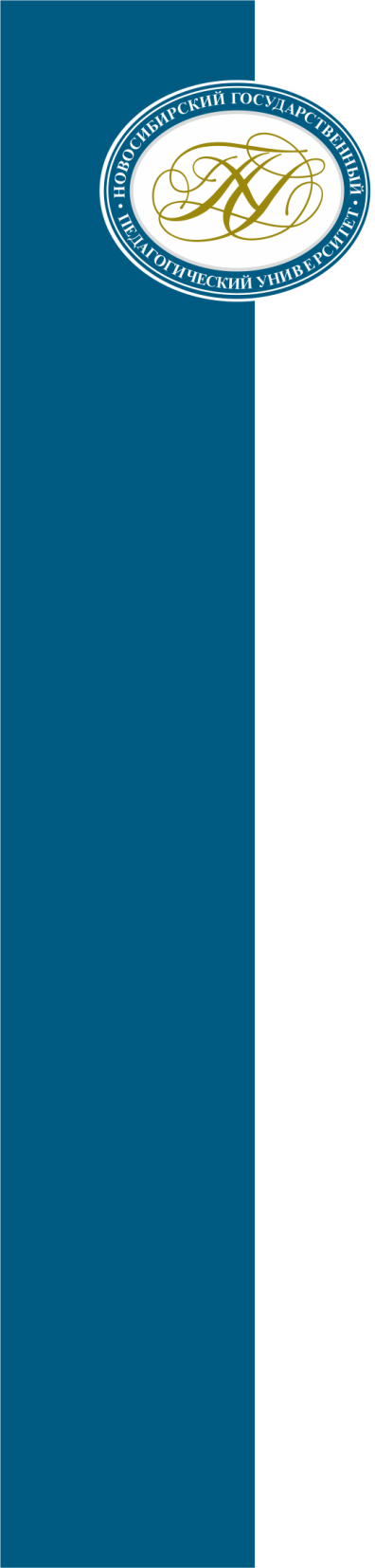 Соисполнители проекта НГПУ
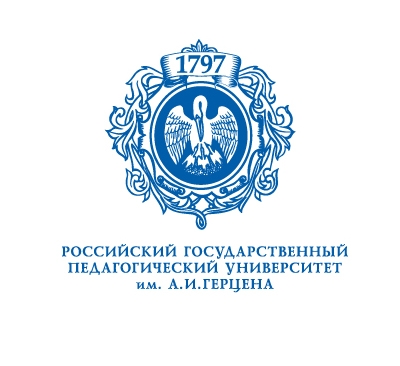 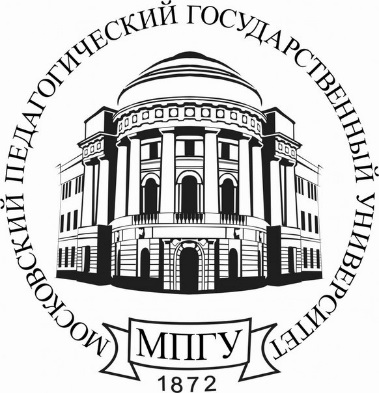 www.nspu.net
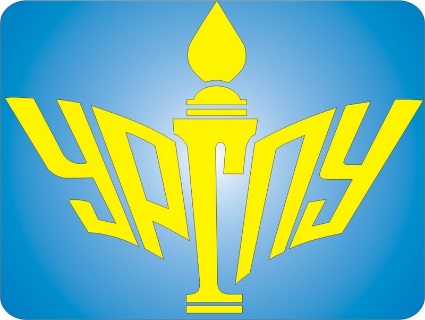 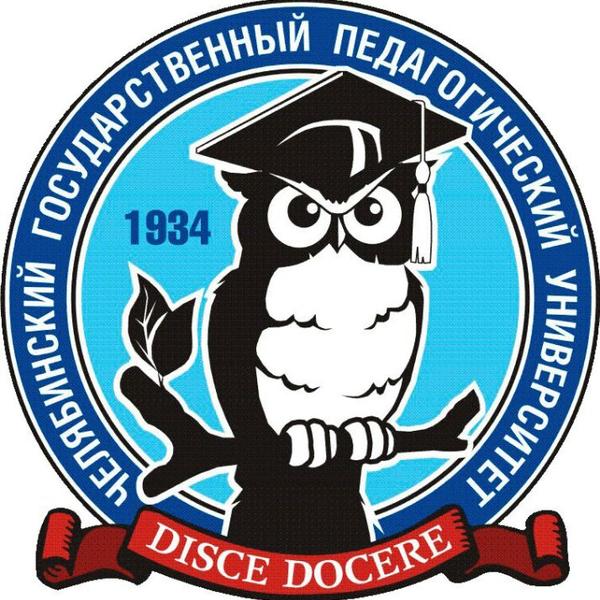 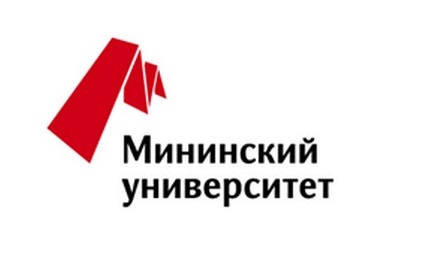 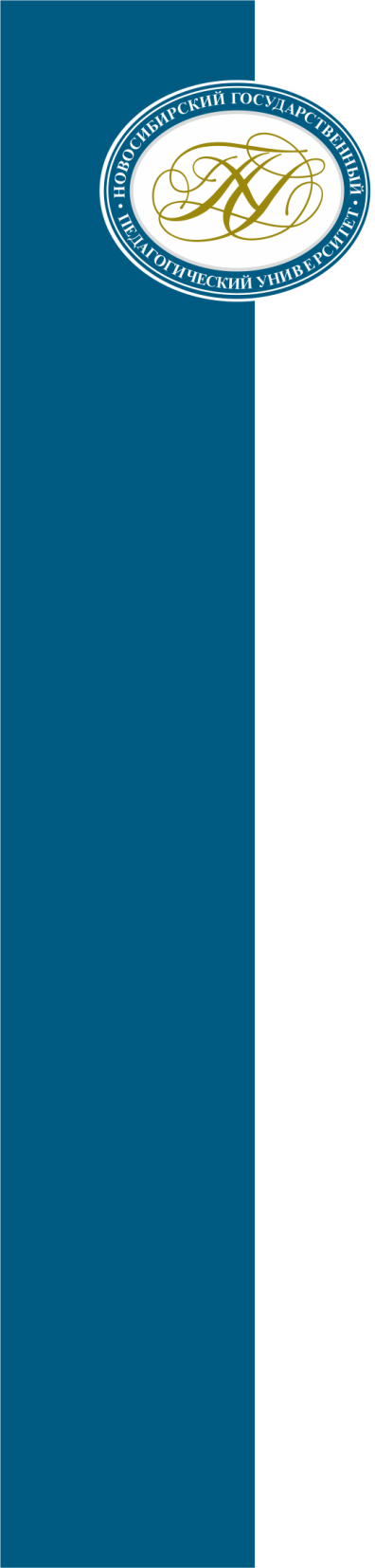 Новые подходы к проектированию ОПОП
www.nspu.net
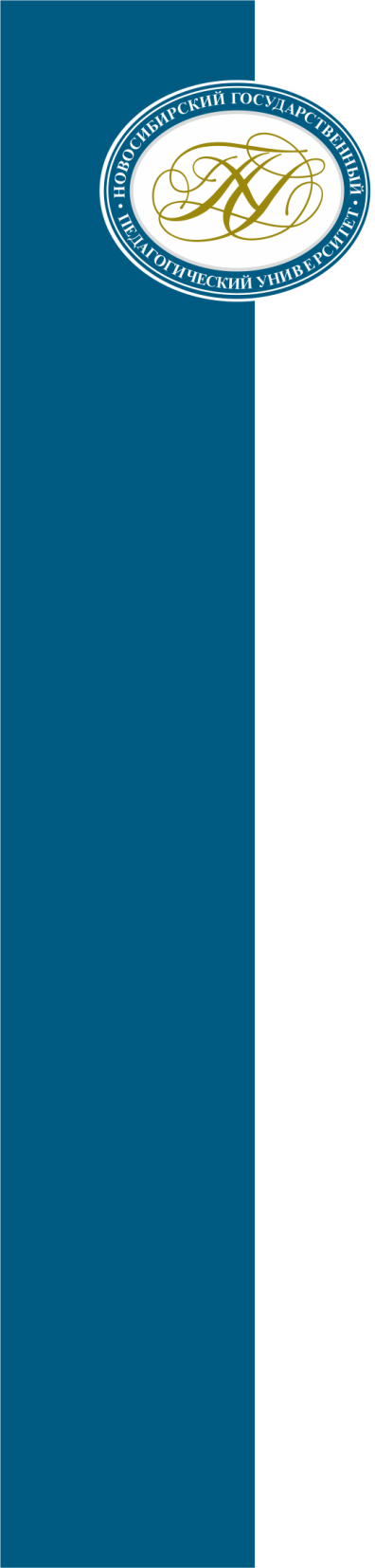 Структура учебного плана
www.nspu.net
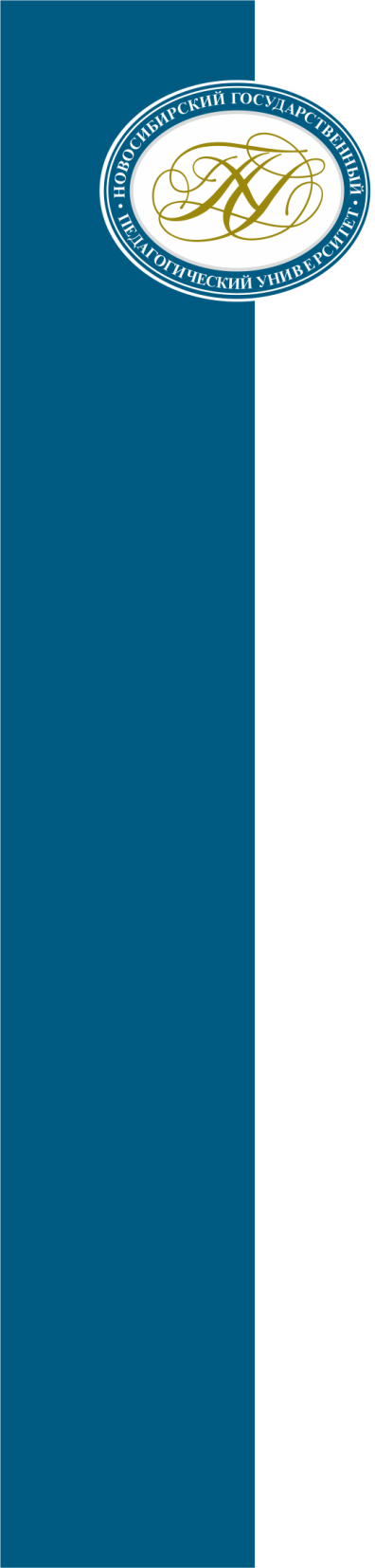 Разнообразие модулей
www.nspu.net
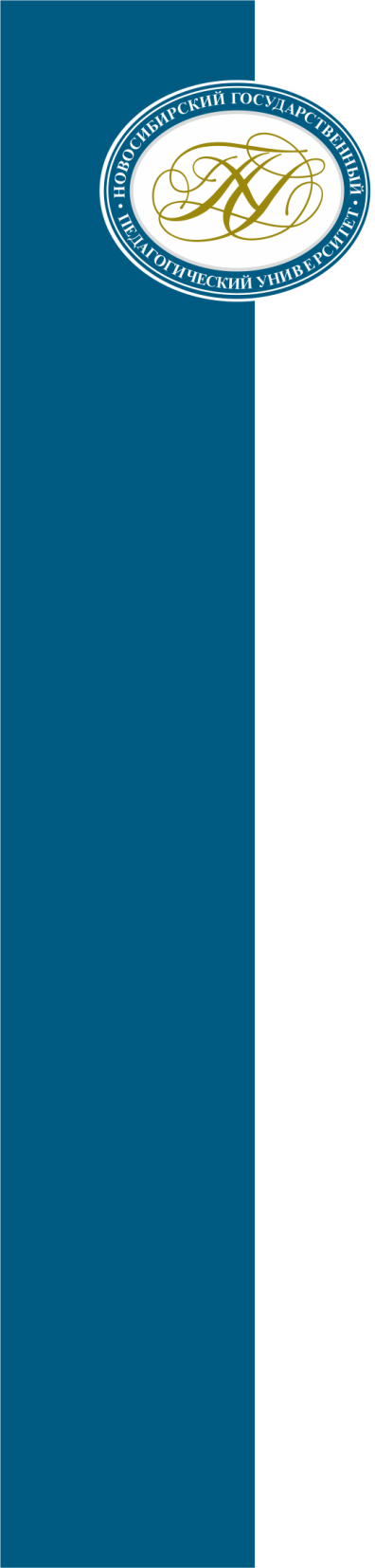 Проектирование от результата
www.nspu.net
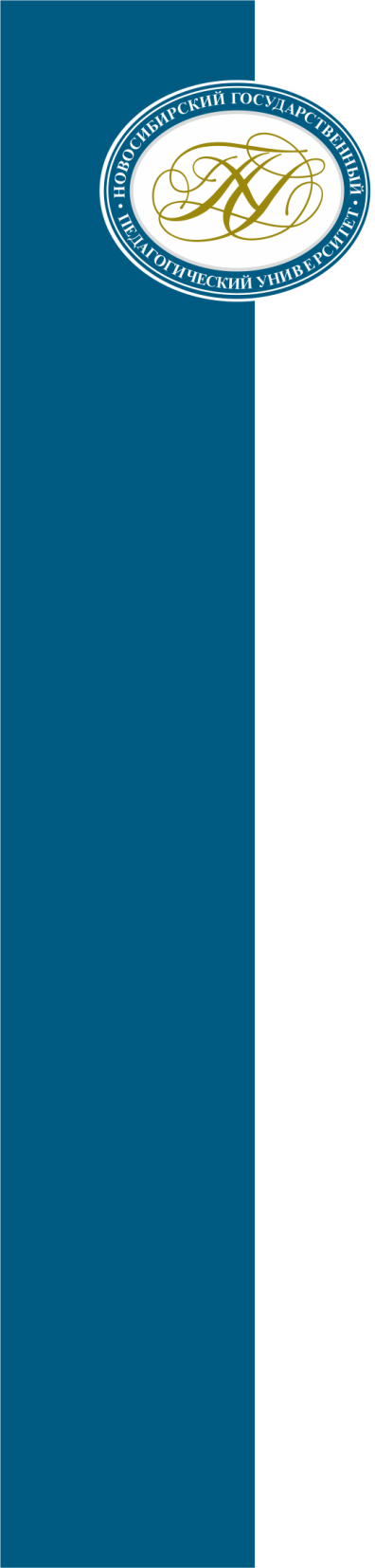 Выстраивание программы по определённой схеме
www.nspu.net
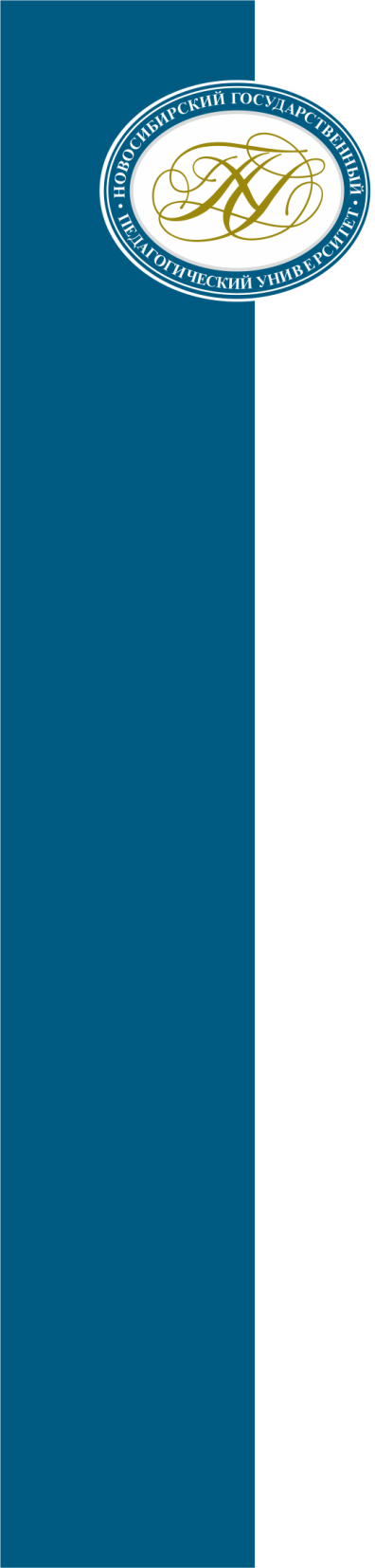 Новое место практики в программе
www.nspu.net
Практика – системообразующий элемент модуля или программы в целом
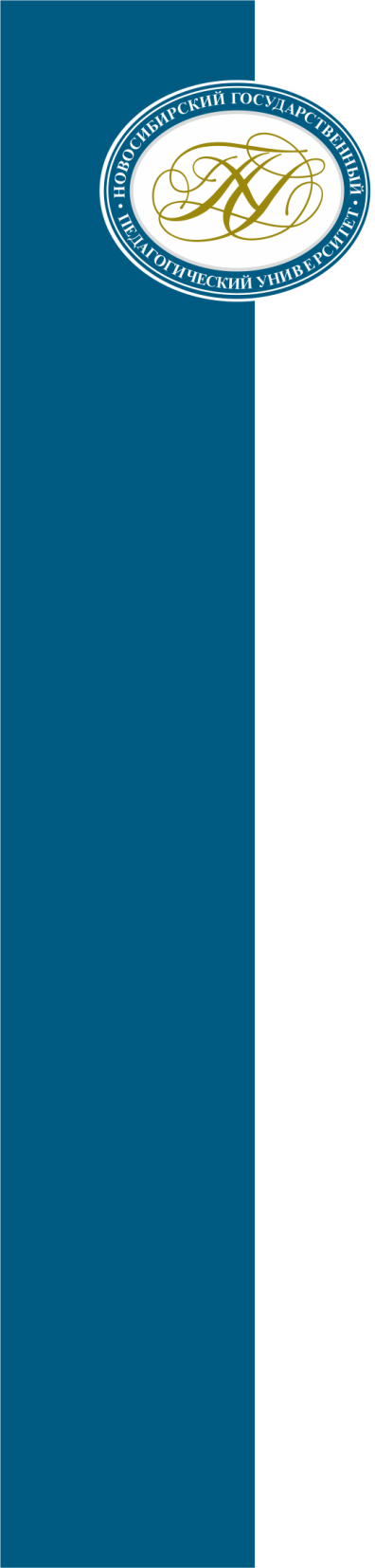 Новое в организации практик
www.nspu.net
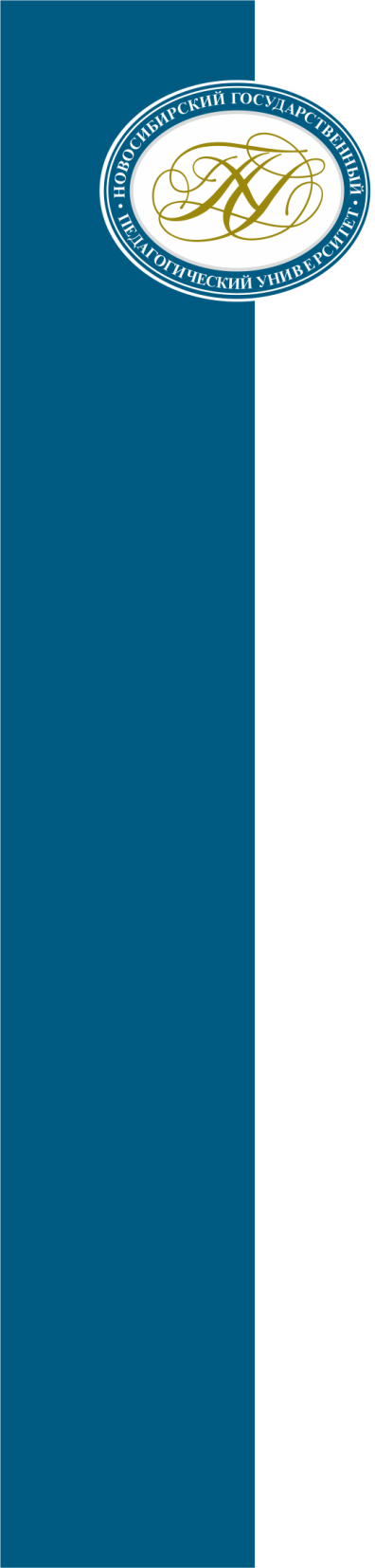 Новые формы организации работы студентов
www.nspu.net
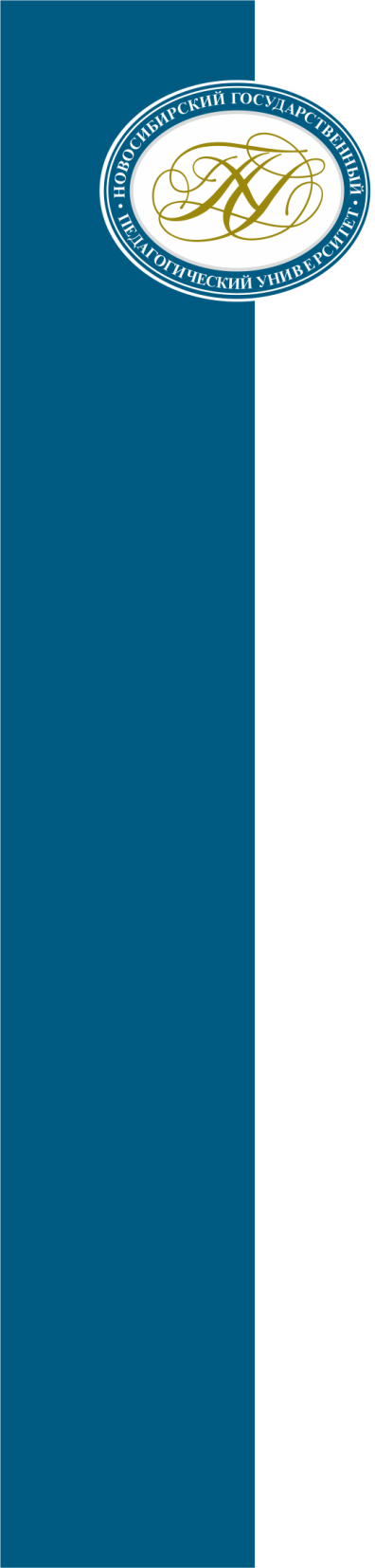 Новые формы оценки:экзамен по модулю
Студенты (взаимная экспертиза)
ППС
Работодатели
www.nspu.net
ППС
ППС
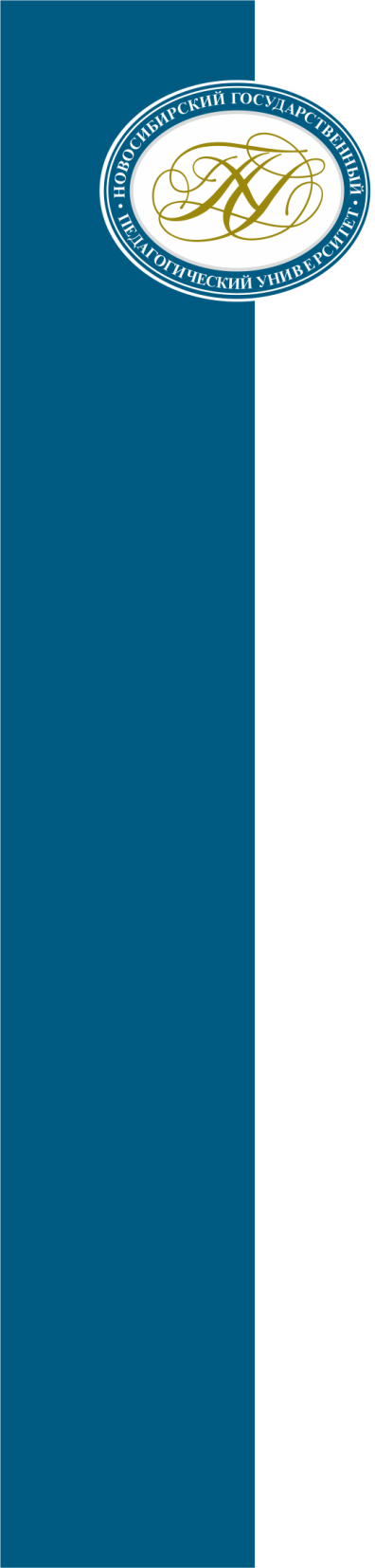 Механизмы оценки качества образовательной программы
www.nspu.net
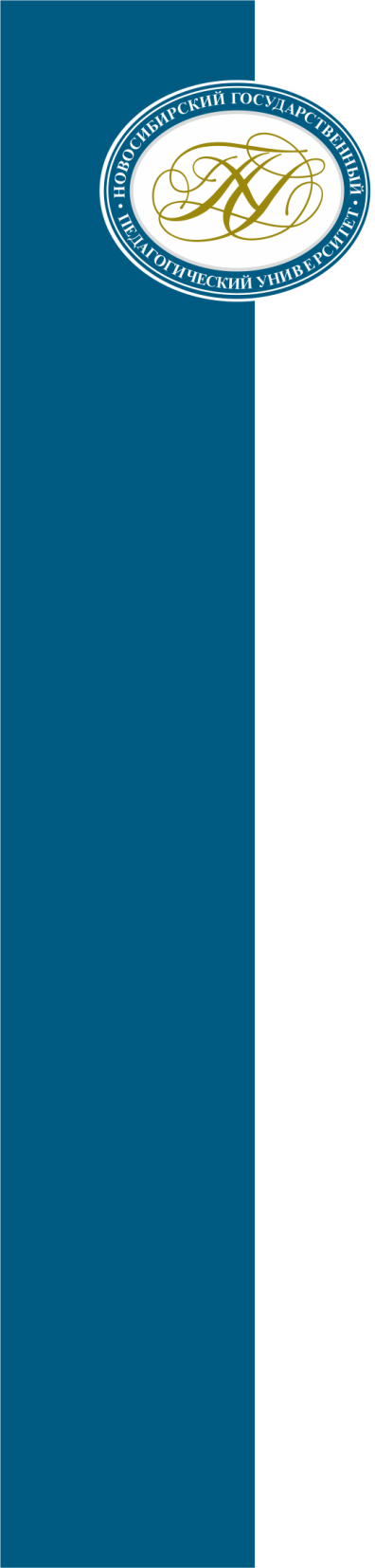 Показатели хода реализации проекта
Обновление ОПОП:  полностью новая ОПОП

Проработанность новых модулей: разработано 92 программы  дисциплин (23 базовых, 69 вариативных)

Включённость ППС в работу по проекту:  137 человека (23 % от общего числа ППС вуза)

Количество студентов – участников апробации: 321 человек
www.nspu.net
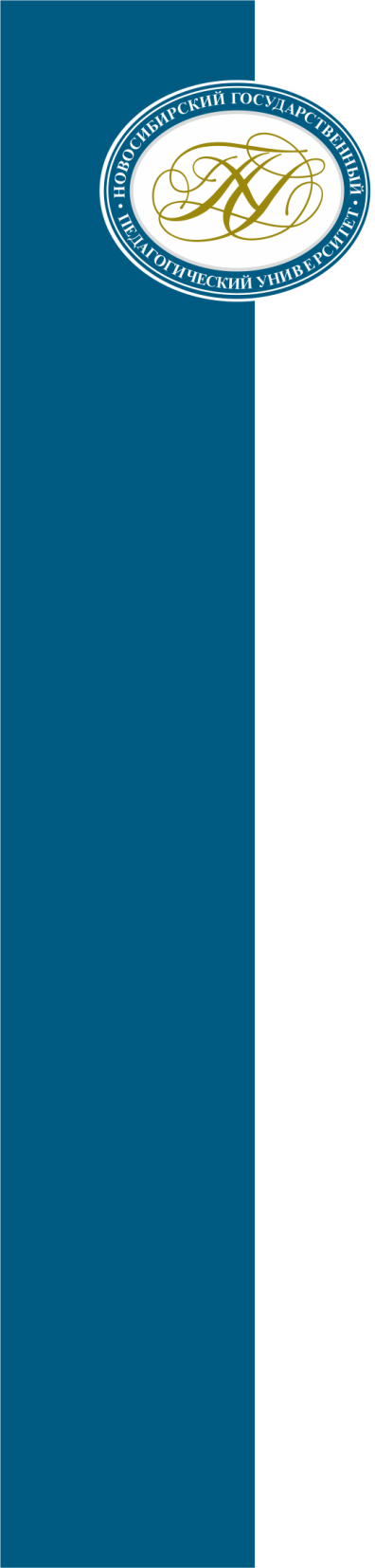 Результаты аттестации: когнитивный компонент  (комплексный экзамен по модулю)
www.nspu.net
Модуль ИКТ подготовки
Модуль общекультурной подготовки
Модуль психолого-педагогической подготовки
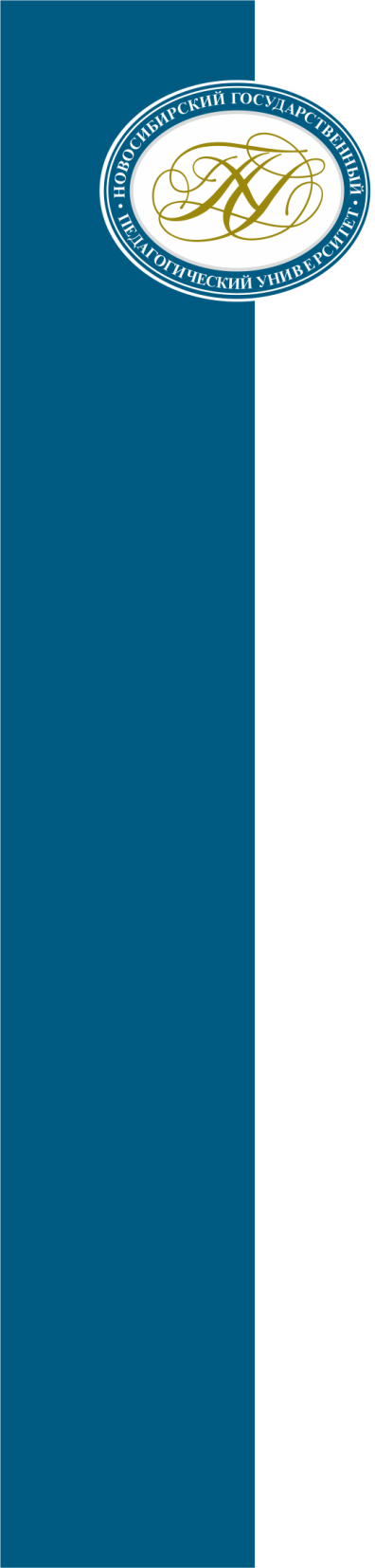 Результаты аттестации: деятельностный компонент (практика)
www.nspu.net
Модуль общекультурной подготовки
Модуль ИКТ подготовки
Модуль психолого-педагогической подготовки
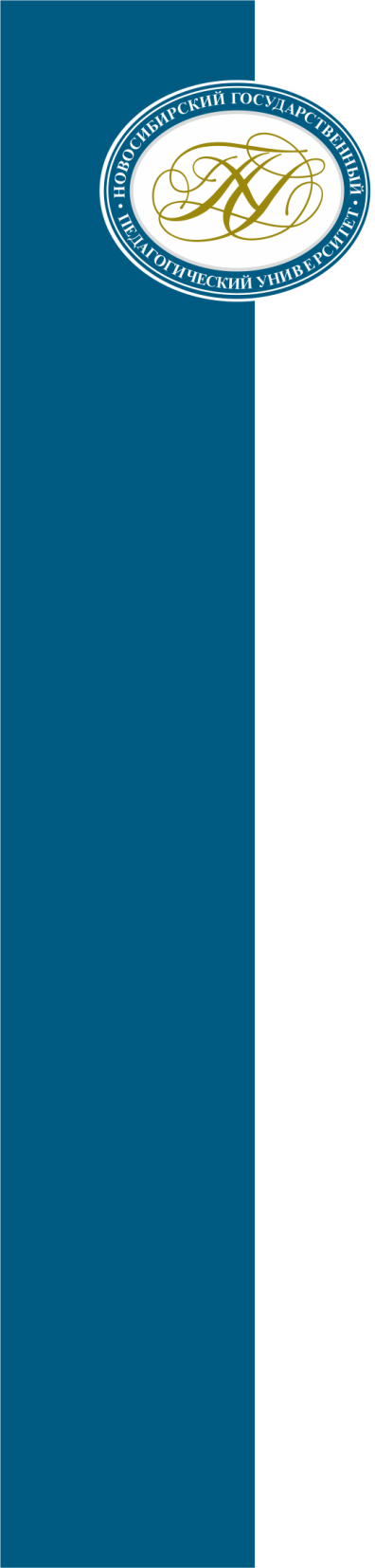 Оценка рефлексии
www.nspu.net
Результаты комплексной диагностики уровня рефлексивных способностей студентов преподавателями
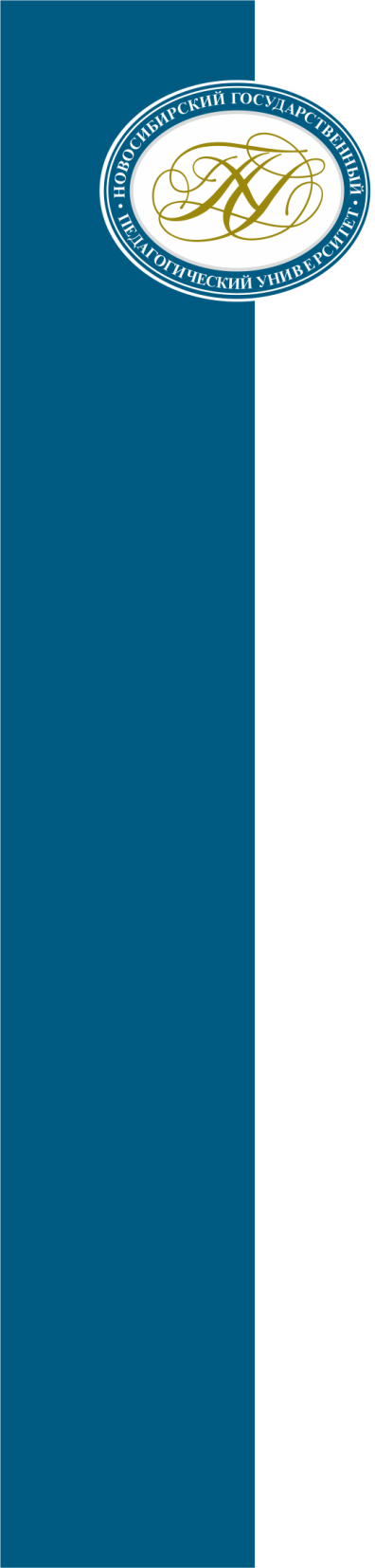 Результаты опроса студентов
Какие ресурсы Вы используете при подготовке к занятиям?
Удовлетворены ли Вы содержанием образовательной программы?
www.nspu.net
Используете ли Вы ресурсы вуза и для каких целей?
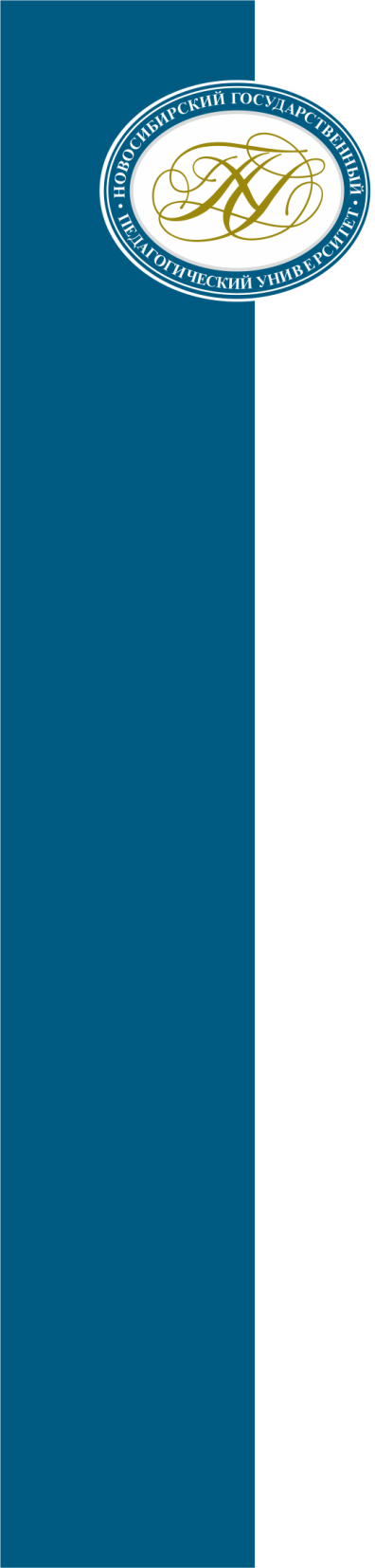 Результаты опроса студентов
Удовлетворены ли Вы уровнем освоения модуля общекультурной подготовки?
Удовлетворены ли Вы уровнем освоения модуля ИКТ подготовки?
www.nspu.net
Удовлетворены ли Вы уровнем освоения модуля психолого-педагогической подготовки?
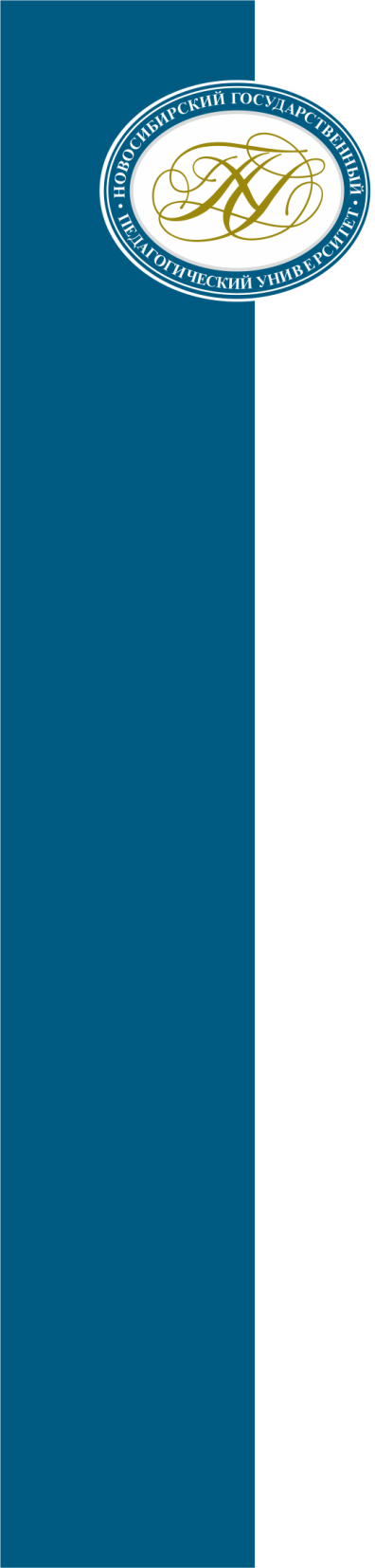 Результаты опроса студентов
www.nspu.net
Оценка условий обучения
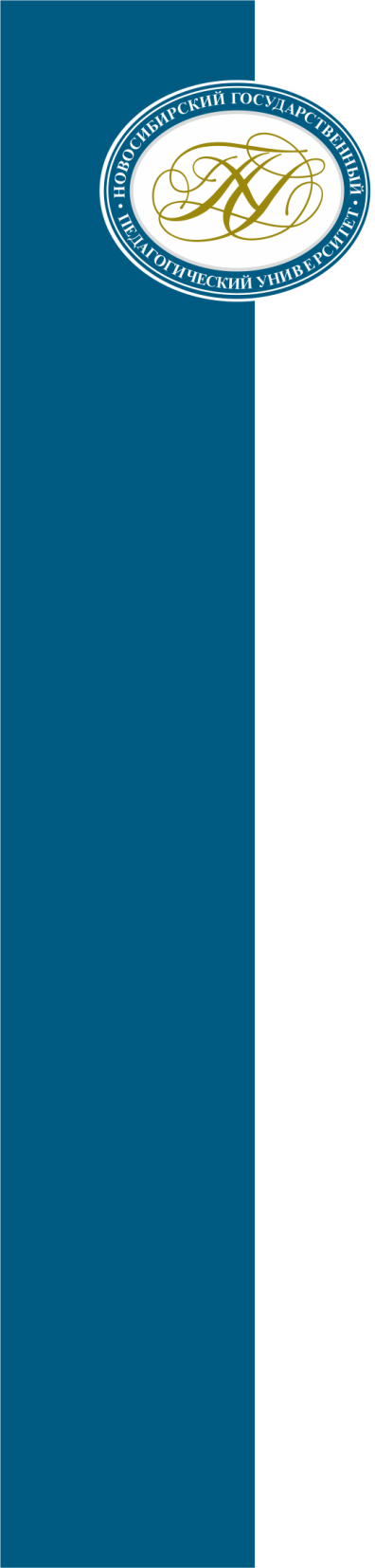 Качество апробированных модулей(оценка преподавателей)
www.nspu.net
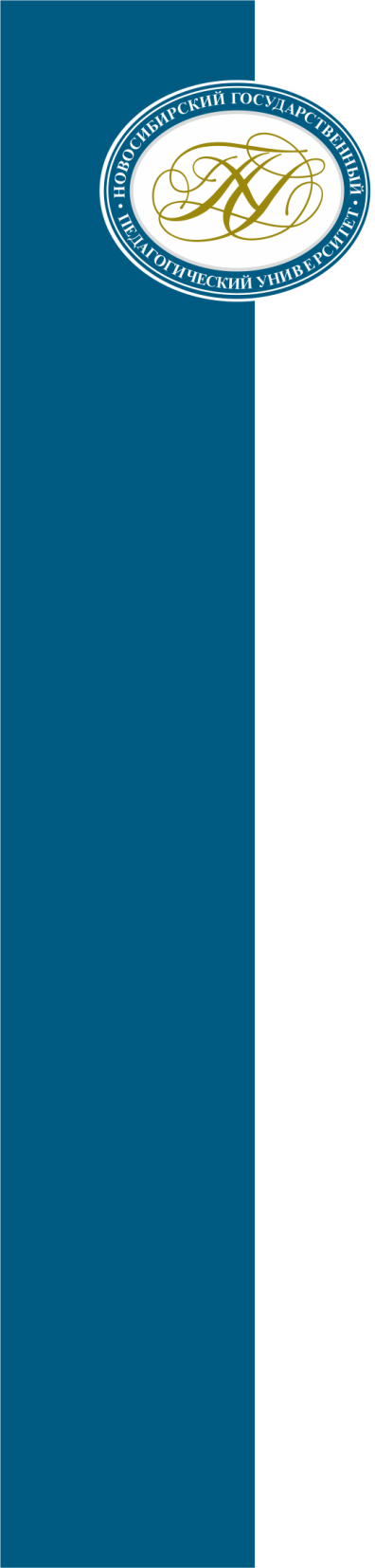 Ключевые изменения
1. Модульная структура ОПОП (50-80% вариативных дисциплин)

2. Непрерывная профессиональная практика

3. Разработка, экспертиза и реализация проектов с привлечением работодателей

4. Увеличение соотношения аудиторной и самостоятельной работы (33% на 66%)

5. Использование интерактивных методов обучения и ИКТ
www.nspu.net
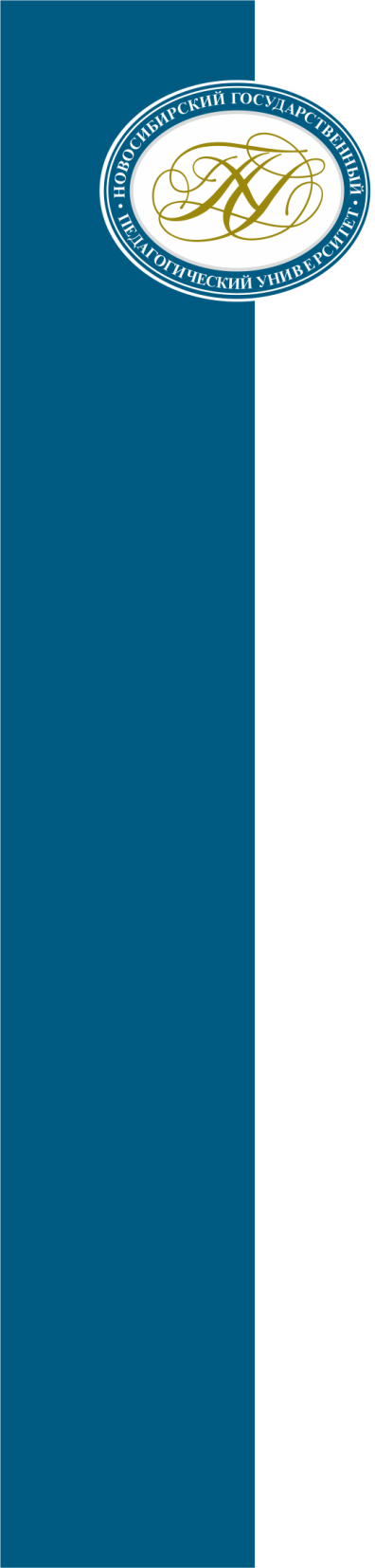 Сетевое взаимодействие
www.nspu.net
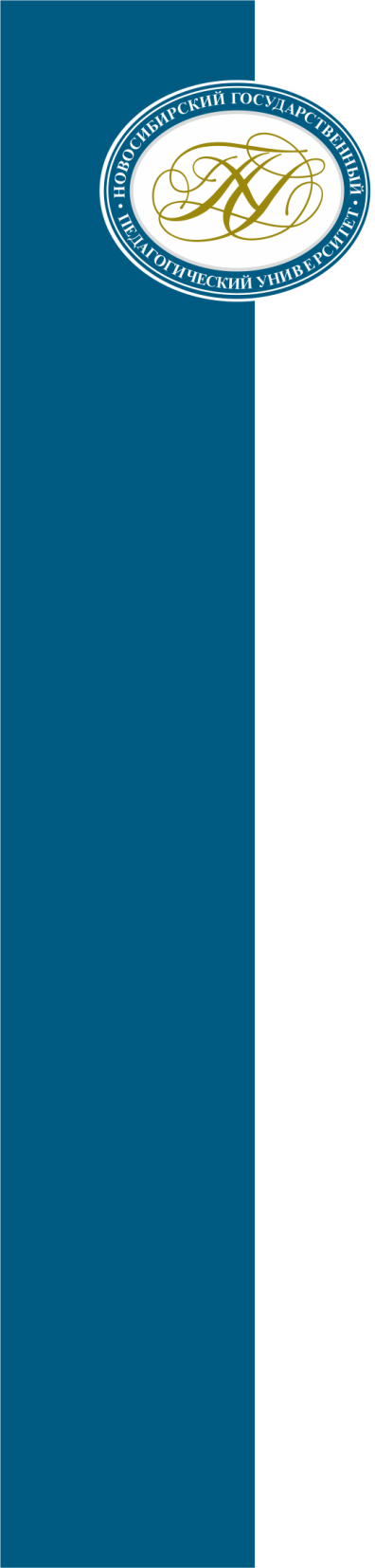 Всероссийская конференция по проблемам разработки и апробации новых модулей
Вузы-участники
ФГБОУ ВПО «НГПУ» (Новосибирск)
ФГБОУ ВПО «РГПУ им. А.И. Герцена» (Санкт-Петербург)
НИУ «ВШЭ» (Москва)
ФГБОУ ВПО «МПГУ» (Москва)
ФГБОУ ВПО «КГУ им. Н.А. Некрасова» (Кострома)
ФГБОУ ВПО «УрГПУ» (Екатеринбург)
ФГБОУ ВПО «ЧГПУ» (Челябинск)
ФГБОУ ВПО «ОмГПУ» (Омск)
ФГБОУ ВПО «СФУ» (Красноярск)
ФГБОУ ВПО «КемГУ» (Новокузнецк)
ФГБОУ ВПО «ТГПУ» (Томск)
ФГБОУ ВПО «АлтГПУ» (Барнаул)
ФГБОУ ВПО «БГПУ им. В.М. Шукшина» (Бийск)
ФГБОУ ВПО «ГАГУ» (Горно-Алтайск)
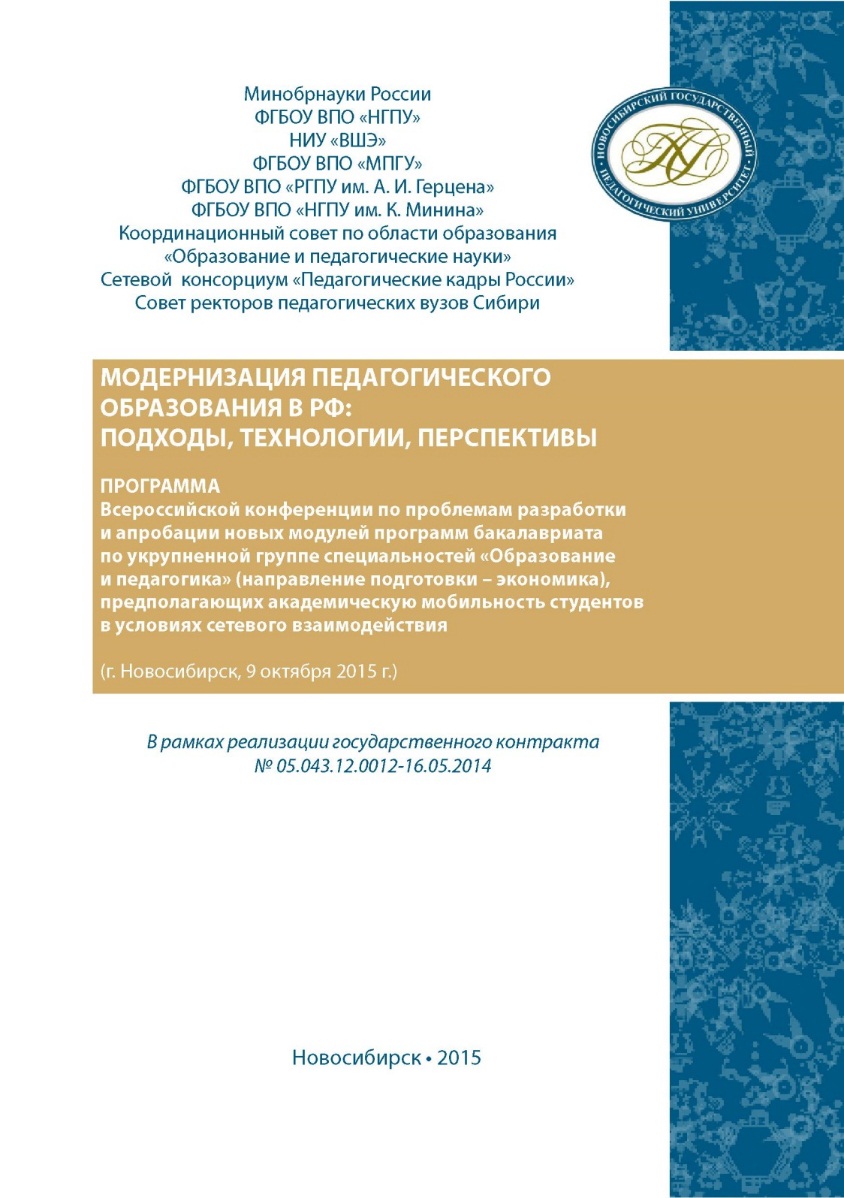 www.nspu.net
Количество участников – 703 чел.
Резолюция Всероссийской конференции
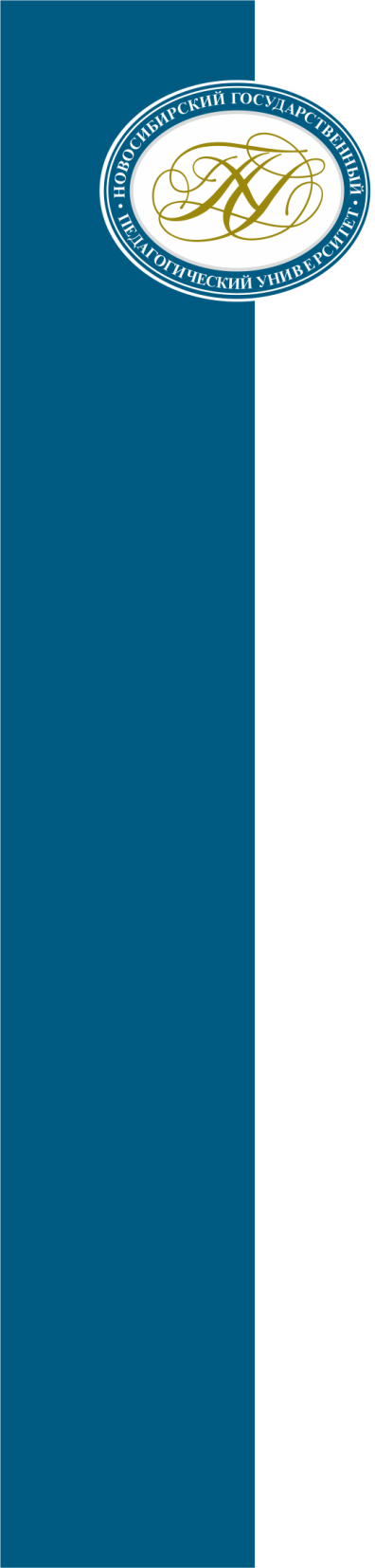 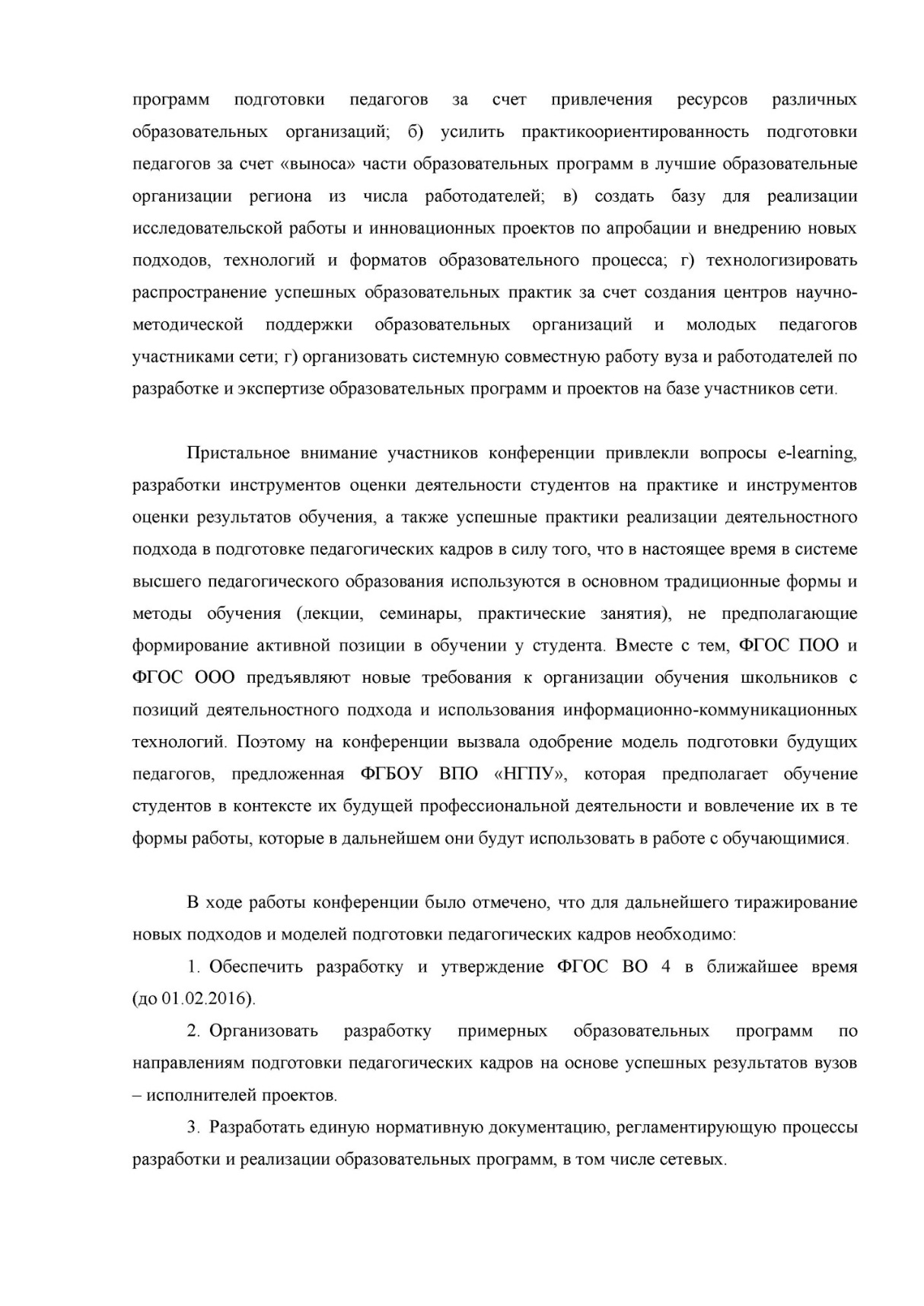 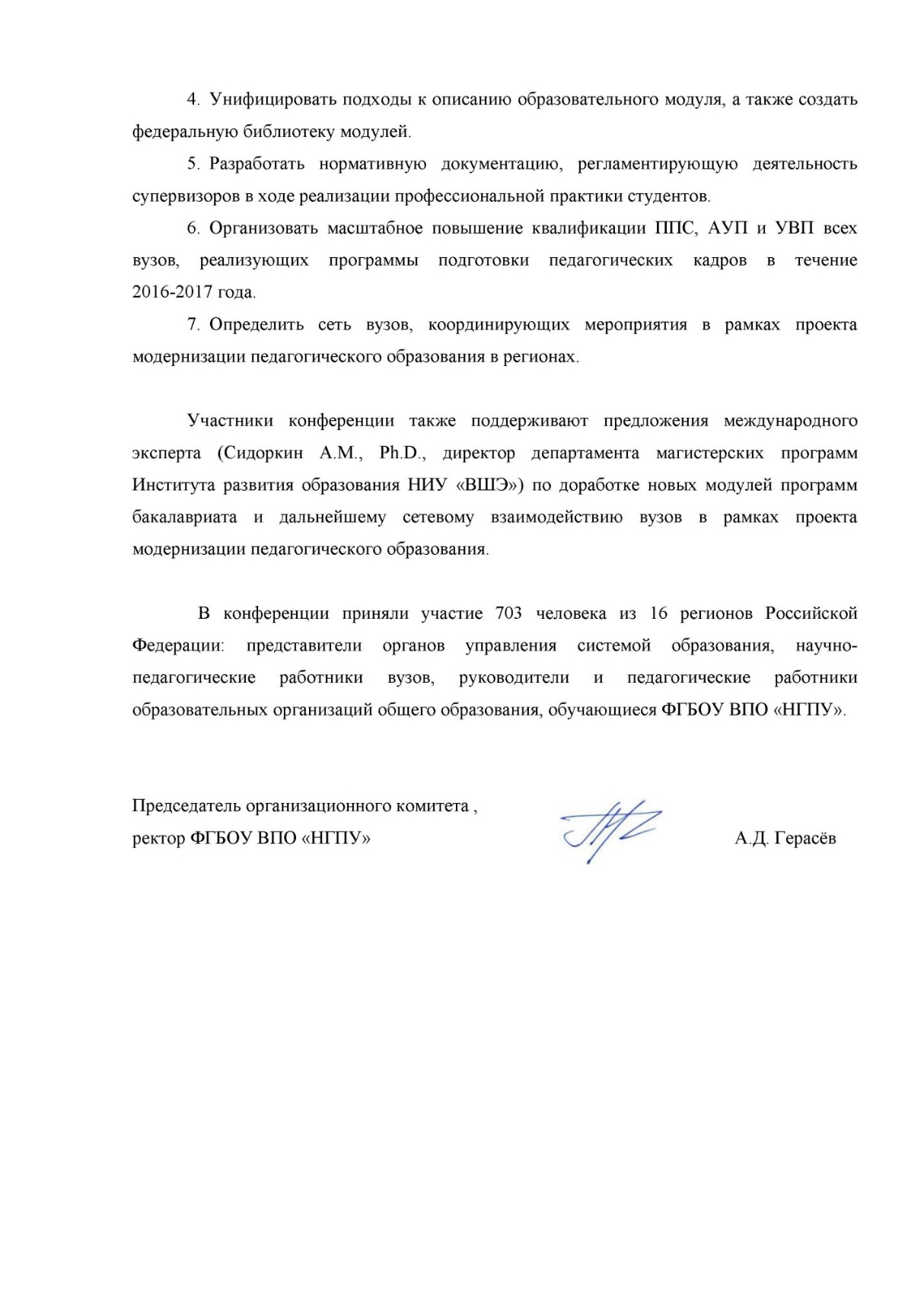 www.nspu.net
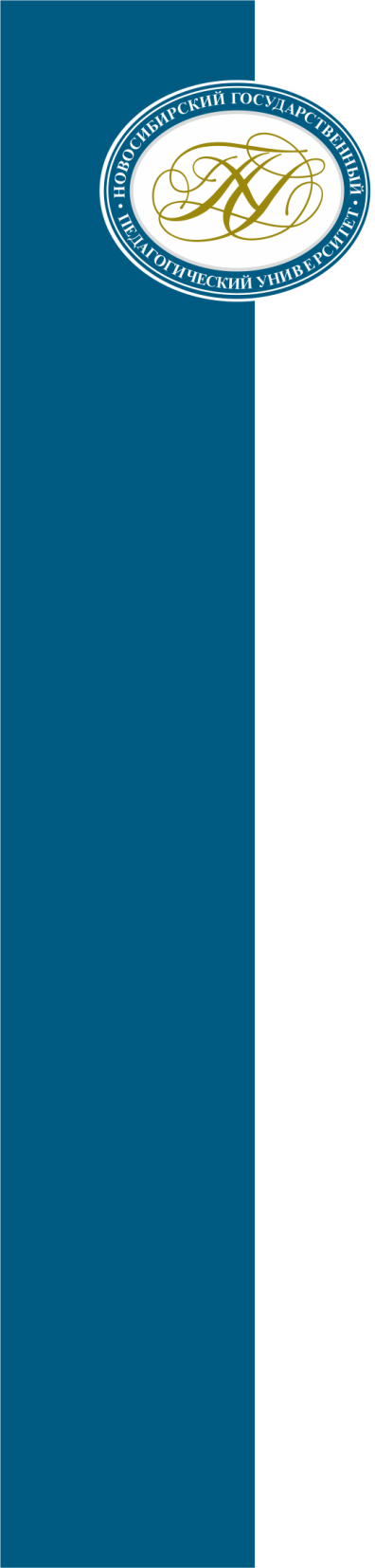 Публикация материалов по проблемам разработки и апробации программ бакалавриата
Журнал «Вестник педагогических инноваций» (ISSN 1812-9463)

Газета «Весь университет»

Материалы российских и международных конференций (Новосибирск, Москва, Санкт-Петербург, Павлодар, Ярославль)

Монография
www.nspu.net
Общий объем публикаций – 34,8 п.л.
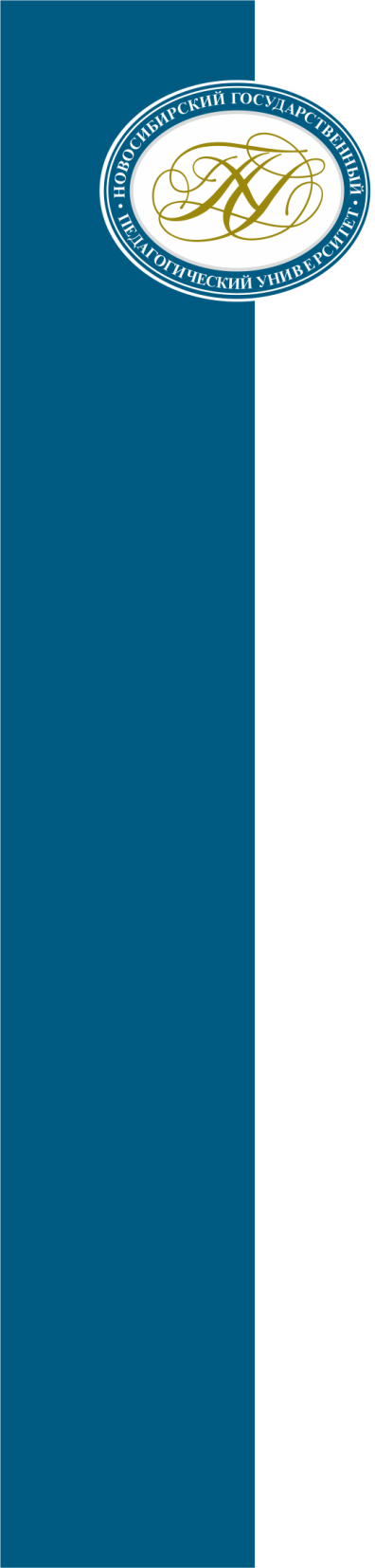 Основные результаты проекта
Разработана и частично апробирована новая модель подготовки педагогов

Организовано повышение квалификации профессорско-преподавательского состава и персонала учебно-методических служб. 

Завершена  апробация 3-х новых модулей (модуля общекультурной подготовки, модуля ИКТ – подготовки, модуля психолого-педагогической подготовки).

Проведена Всероссийская конференции по проблемам разработки и апробации новых модулей.

Доработаны новые модули (модуль общекультурной подготовки, модуль ИКТ – подготовки, модуль психолого-педагогической подготовки)

Опубликованы материалы проекта в электронных и специализированных печатных СМИ по проблемам разработки и апробации программ бакалавриата.

Разработаны аналитические и методические материалы по результатам апробации программ бакалавриата.
www.nspu.net
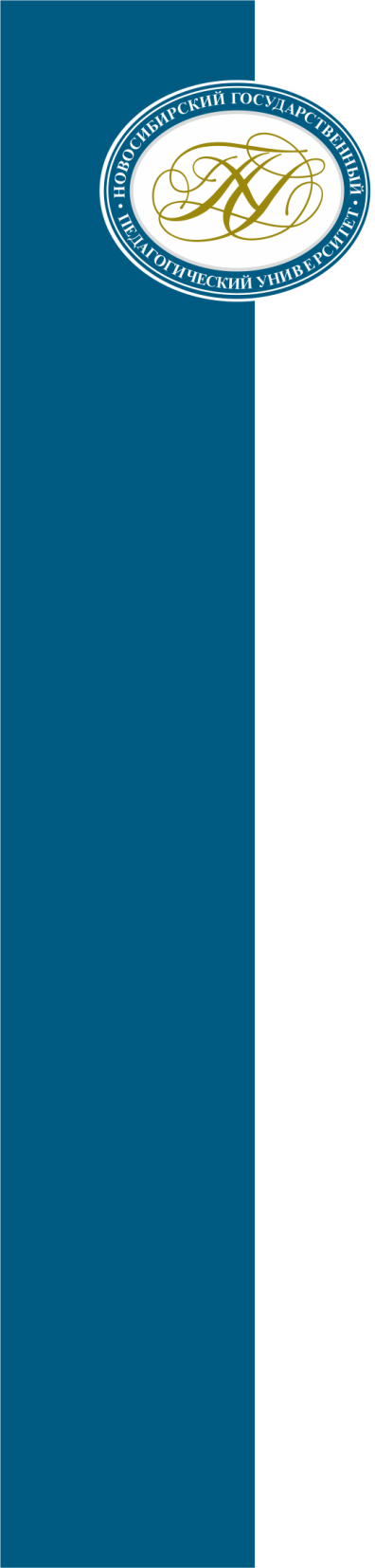 Внедрение
Переход на новые модульные учебные планы ОПОП по направлению «Педагогическое образование»

Переход на управление ОПОП

Внедрение новой модели практики и оптимизация работы стажировочных площадок.

Разработка и публикация отчуждаемых учебно-методических материалов

Внедрение БРС

Проведение на регулярной основе  мониторинга удовлетворенности студентов

Повышение квалификации ППС
www.nspu.net
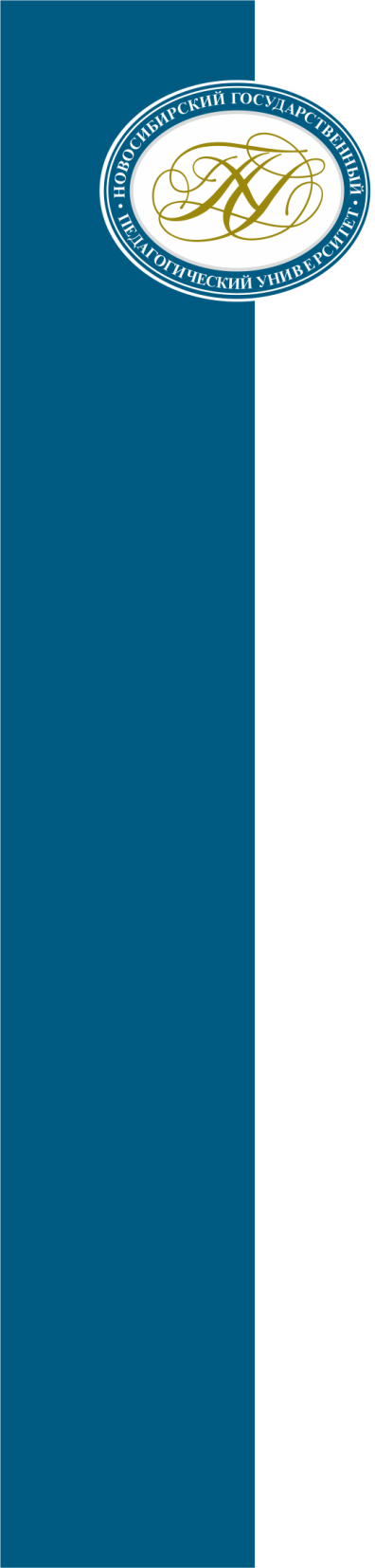 Ответственный исполнитель ФГБОУ ВПО «НГПУ» Алтыникова Наталья Васильевна, к.пед.наук, проректор по стратегическому развитиютел. +7 9628261133altynikova@yandex.ru
www.nspu.net